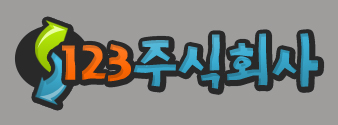 Ubiquitous
목차
유비쿼터스의 특징
1
유비쿼터스 도입 사례
2
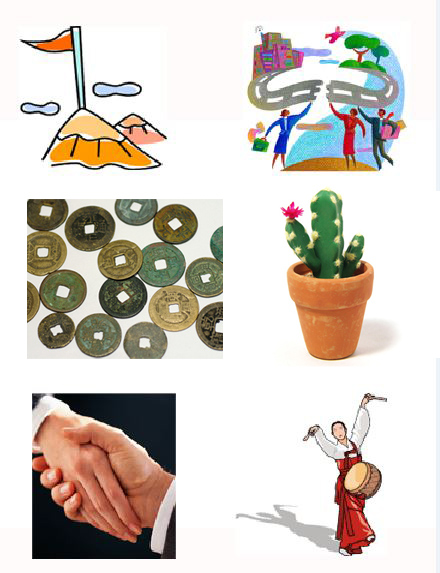 PC와 유비쿼터스 판매량 비교
3
유비쿼터스 세상
4
2
3
4
5
6